Performance and Robustness of the Smith Predictor Controller
By Helene Paulsen

Supervisor: Sigurd Skogestad
Co-supervisor: Vinicius De Oliveira
Motivation
Performance and robustness of processes with time delays
Time delay compensation
Compare SP with PI
Variation in the real time delay
Process flow sheet
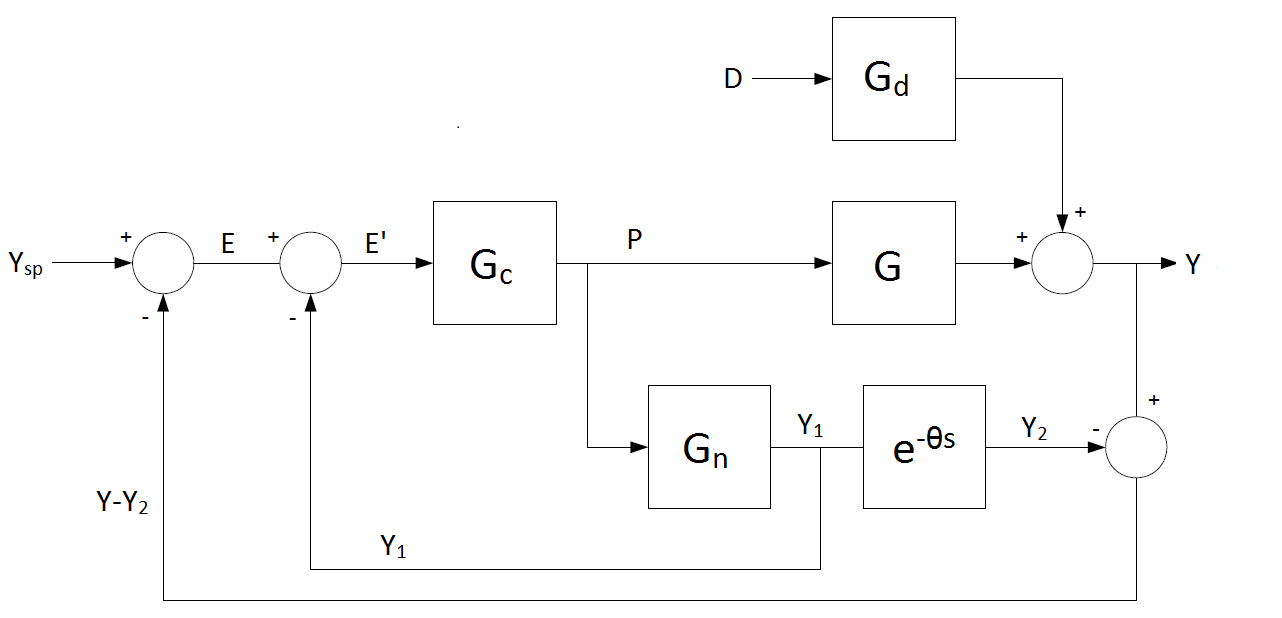 Verification of example from article
FOPTD process with θ0 = 1
P-controller with τ=1 and Kc=4
     discontinuous stability domain
PI as primary controller in SP
Same tunings as before
     continuous stability domain
Robust tuning of SP
Robust tuning rules
Set-point change and disturbance
Increasing controller gain
Integral squared error (ISE) was used to compare the performances
Robust tuning
Tight control of SP
Optimization
Trade-off between performance and robustness
Performance in terms of integral absolute error (IAE) values
Robustness in terms of the Ms value
Optimal tuning parameters 
Optimization of two processes
Verification of optimization
Simulink was used to verify the optimization
Optimal tuning from optimization was used
IAE values were plotted against the time delay error
Case 1
Case 2
Thank you for your attention!